LSI-VC-14
2023
Land Surface Observation Continuity, Gap Analyses, Applications
LSI-VC Leads
Agenda Item # 8.1
LSI-VC-14 2023, ESA/ESRIN
10th - 12th October 2023
Background
SIT TW Side Meeting  (2019): LSI-VC-8 & WGClimate joint session
LSI-VC undertook two actions from the WGClimate Coordinated Action Plan (around LST Climate Data Records and continuity)
LSI-VC 13:
Reaffirmed that the recommendations / suggestions related to LST CDR and requirement/gap analyses from the joint LSI-VC and WGClimate session are still relevant





Identified other areas where LSI-VC could support the space agency response to the latest version of the GCOS Implementation Plan (e.g. C5: ECV-specific satellite data processing improvements, F1: user needs for higher res and NRT data, F2: improved ECV satellite obs in polar regions)
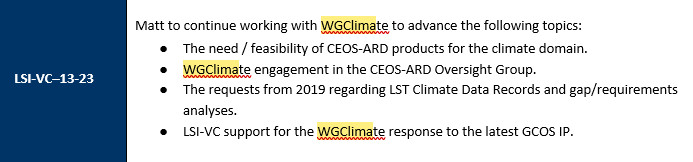 Proposed Action
Identify POC within LSI-VC for each action to help drafting a response to GCOS Implementation Plan.
C5: ECV-specific satellite data processing method improvements
F1: Responding to user needs for higher resolution, near real time data: Improve biomass, land cover, land surface temperature, and fire data with sub-annual observations and improved local detail and quality.
F2: Improved ECV satellite observations in polar regions, Surface temperatures of all surfaces (sea, ice, land)